Digital: a source of convergence or divergence between organic and conventional farming?
IFSA – Smart technologies in farming and food systems
Eléonore SCHNEBELIN – 14/04/2022
PhD supervision : Jean-Marc Touzard & Pierre Labarthe
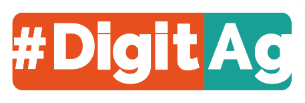 Context
A PhD thesis : How does digitalisation link to ecologisation trajectories of agriculture in France ?

A first analysis on the perceptions and actions of actors of the French Agricultural Innovation System
Schnebelin, É., Labarthe, P., Touzard, J.-M., 2021. How digitalisation interacts with ecologisation? Perspectives from actors of the French Agricultural Innovation System. Journal of Rural Studies 86, 599–610. 
A second analysis on farmers digital uses and their link to agricultural models
Schnebelin, É., 2022. Linking the diversity of ecologisation models to farmers’ digital use profiles. Ecological Economics 196, 107422. 
A third analysis on farmers’ cooperatives involvment in digitalisation and ecologisation and on how they articulate the two processes
Digital: a source of convergence or divergence between organic and conventional farming?
2
Introduction
Ecologisation & Digitalisation
Ecologisation
Organisations
.
.
Farms
In practices: continuum –differenciation mechanisms in the different paths
Organisations
.
.
Farms
Ecologisation = growing importance of environmental issues within agricultural policies, knowledge and practices (Lamine, 2011; Lucas, 2021)
4
Digitalisation
Improve efficiency ?
Gain or lost of knowledge ?
Increase farms economic performance ?
Gain or lost of autonomy ?
Reduce environmental impacts ?
5
Prause et al. 2020
Problem
Relations between digitalisation and ecologisation are the subject of academic debate : 
Does digitalisation encourage ecologisation ? 
Is it adapted to all farming models and paradigms ?

Knowledge gaps :
Organic actors perceptions and expectations on digital
Farmers’ digital uses, especially for organic farmers

Is digital a source of convergence or divergence between organic and conventional farming in France?
6
Material & Method
Material & Method
Agricultural Innovation System (AIS)
38 interviews on digital perceptions and project of actors
actors that represent conventional farming
actors that relate to organic farming
actors from organisations specialised in digital development (such as firms or research projects)

Qualitative analysis with coding of the interviews
Schnebelin, É., Labarthe, P., Touzard, J.-M., 2021. How digitalisation interacts with ecologisation? Perspectives from actors of the French Agricultural Innovation System. Journal of Rural Studies 86, 599–610.
8
Material & Method
Farmers (field crop)
98 interviews on farming practices, digital uses, farming organisation
Quantitative analysis : classification to build clusters of digital use for Digital Technologies for Production (DTP) and Digital Technologies for Information and Communication (DTC) + Statistical specificities of clusters
Qualitative analysis to understand logics
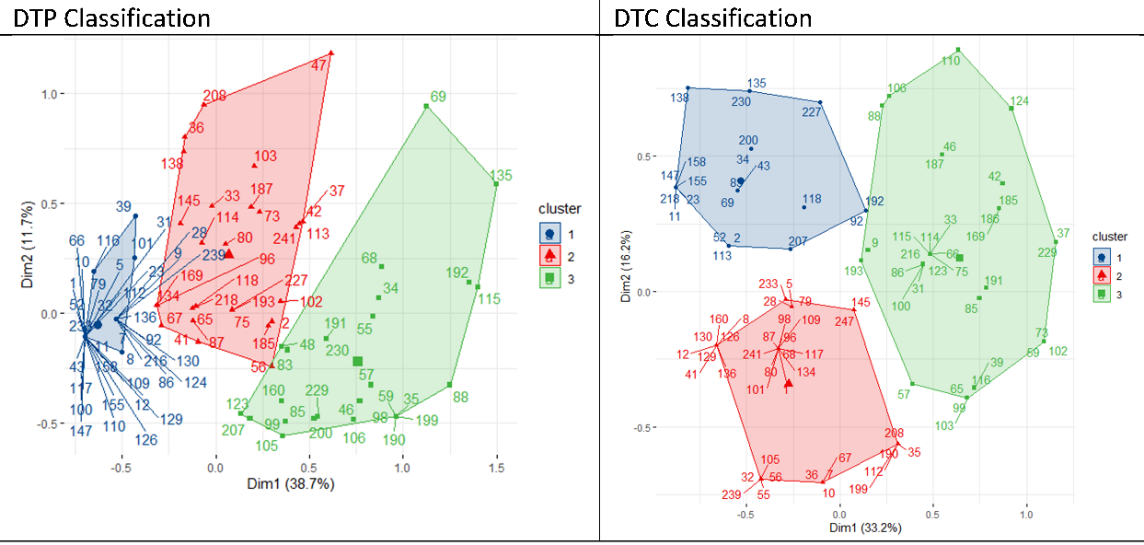 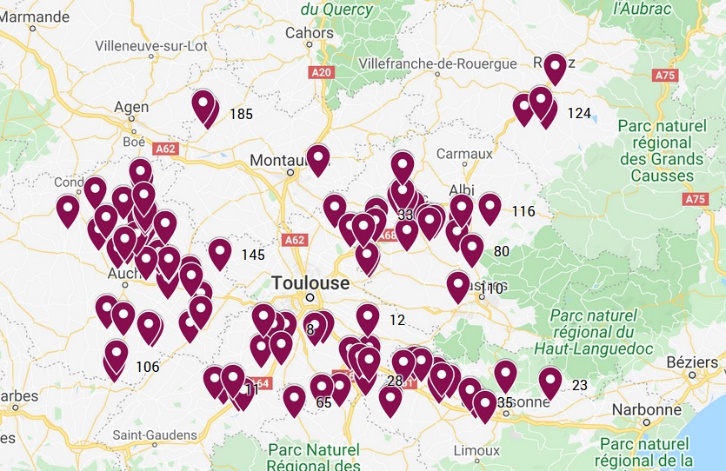 Schnebelin, É., 2022. Linking the diversity of ecologisation models to farmers’ digital use profiles. Ecological Economics 196, 107422.
9
Results and discussion
AIS - Convergence
Perspectives from actors of the French Agricultural Innovation System 

Agricultural organisations play an important role in digitalisation (diffusion, development, data management)

Perceived potential : to improve working conditions, to optimise practices, to manage risks, information for consumers, information and training for farmers, better economic management

Economic risks, lack of skills, dependance, capacity to repair, data-appropriation, exclusion 

Regulations and standards as drivers of digitalisation
11
AIS - Divergence
Perspectives from actors of the French Agricultural Innovation System
Actors do not envision the same digitalisation. Organic actors hope digital technologies to be low-cost, reflexive rather than prescriptive, with a systemic conception of production systems
12
Farms – Digital Technologies for Production (DTP)
13
Farms – Digital Techno for Communication (DTC)
14
Divergence
DTP :
Diversity of logic and need 
-  To optimise conventional inputs  less advantageous for strategies that reduce input ; Less adapted to diverse cropping system
Diversity of inputs
- Organic versus conventional inputs
Diversity of regulation
DTP to justify inputs : less necessary for organic farmers
Diversity of Micro-AKIS and value-chain between farmers
Actors that favour or impose technologies (cooperatives, food industries, seed companies)





DTC
Organic  farming reasoning implies more individualised advice, more contextualised knowledge
“Other farmers who have GPS [ ...] they save money on diesel, seeds, fertiliser and weed killer. Because they only use what they need. So perhaps they can pay for things with what they save. But me, I am only going to save on diesel, and on time.” Thomas (No-DTP)
15
Convergence
For DTP

Needs for better work conditions, more information
Mixed farms are over represented in the Intensive-DTP profile : allows to move towards organic farming, with a similar way of working = substitution strategy
Industrial structures : common need in terms of work, of traceability and monitoring

“If I had not had guidance for organic crops, perhaps I would not have done it, plain and simple. Where we are organic, we can use big tools with guidance, it’s great.” Baptiste (Intensive DTP)

For DTC

Lack of knowledge in the micro-AKIS for innovative practices
Complementarity of knowledge on internet and knowledge with advisers or farmers groups
16
Conclusion
Some incompatibilities between actual digital technologies and organic agriculture
Reinforcement of conventional model of farming (Carolan, 2020; Lioutas and Charatsari, 2020 ; Wolf and Buttel, 1996)

Forms of hybridation
Common uses of DTC : common spaces to exchange knowledge
Some industrial ecologisation (Gkisakis and Damianakis, 2020)

Digitalisation is not neutral for farming models
The adoption and use of a technology  : result of a production model interacting with a socio-economic system that encourages, or even imposes, these technologies

Digitalisation public policies can impact farming models

=> Digitalisation also associated with sub-contracting
17
Bibliographie
Badillo, P.-Y., Pélissier, N., 2015. Usages et usagers de l’information numérique. Renouvellement des problématiques et nouveaux enjeux pour les SIC. Revue française des sciences de l’information et de la communication. https://doi.org/10.4000/rfsic.1448

Bronson, K., Knezevic, I., 2016. Big Data in food and agriculture. Big Data & Society 3, 2053951716648174. https://doi.org/10.1177/2053951716648174

Burton, R.J.F., Riley, M., 2018. Traditional Ecological Knowledge from the internet? The case of hay meadows in Europe. Land Use Policy 70, 334–346. https://doi.org/10.1016/j.landusepol.2017.10.014

Carbonell, I.M., 2016. The ethics of big data in big agriculture. Internet Policy Review 5. https://doi.org/10.14763/2016.1.405

Clapp, J., Ruder, S.-L., 2020. Precision Technologies for Agriculture: Digital Farming, Gene-Edited Crops, and the Politics of Sustainability. Global Environmental Politics 20, 49–69. https://doi.org/10.1162/glep_a_00566

Darnhofer, I., Lindenthal, T., Bartel-Kratochvil, R., Zollitsch, W., 2010. Conventionalisation of organic farming practices: from structural criteria towards an assessment based on organic principles. A review. Agron. Sustain. Dev. 30, 67–81. https://doi.org/10.1051/agro/2009011

DiMaggio, P., Hargittai, E., 2001. From the “Digital Divide” to “Digital Inequality”: Studying Internet Use as Penetration Increases. Center for Arts and Cultural Policy Studies 15, 25.

Dosi, G., 1982. Technological paradigms and technological trajectories: A suggested interpretation of the determinants and directions of technical change. Research Policy 11, 147–162. https://doi.org/10.1016/0048-7333(82)90016-6

Fleming, A., Jakku, E., Lim-Camacho, L., Taylor, B., Thorburn, P., 2018. Is big data for big farming or for everyone? Perceptions in the Australian grains industry. Agron. Sustain. Dev. 38, 24. https://doi.org/10.1007/s13593-018-0501-y

Frank, A.G., Dalenogare, L.S., Ayala, N.F., 2019. Industry 4.0 technologies: Implementation patterns in manufacturing companies. International Journal of Production Economics 210, 15–26. https://doi.org/10.1016/j.ijpe.2019.01.004

Gkisakis, V.D., Damianakis, K., 2020. Digital innovations for the agroecological transition: A user innovation and commons-based approach. Landbauforschung : journal of sustainable and organic agricultural systems 1–4. https://doi.org/10.3220/LBF1595407375000
18
Bibliographie
Gurstein, M., 2007. Effective use: A community informatics strategy beyond the Digital Divide (originally published in December 2003). First Monday. https://doi.org/10.5210/fm.v0i0.1798

Higgins, V., Bryant, M., Howell, A., Battersby, J., 2017. Ordering adoption: Materiality, knowledge and farmer engagement with precision agriculture technologies. Journal of Rural Studies 55, 193–202. https://doi.org/10.1016/j.jrurstud.2017.08.011

Klerkx, L., Rose, D., 2020. Dealing with the game-changing technologies of Agriculture 4.0: How do we manage diversity and responsibility in food system transition pathways? Global Food Security 24, 100347. https://doi.org/10.1016/j.gfs.2019.100347

Knierim, A., Kernecker, M., Erdle, K., Kraus, T., Borges, F., Wurbs, A., 2019. Smart farming technology innovations – Insights and reflections from the German Smart-AKIS hub. NJAS - Wageningen Journal of Life Sciences 90–91, 100314. https://doi.org/10.1016/j.njas.2019.100314

Lajoie-O’Malley, A., Bronson, K., van der Burg, S., Klerkx, L., 2020. The future(s) of digital agriculture and sustainable food systems: An analysis of high-level policy documents. Ecosystem Services 45, 101183. https://doi.org/10.1016/j.ecoser.2020.101183

Lê, S., Josse, J., Husson, F., 2008. FactoMineR: An R Package for Multivariate Analysis. J. Stat. Soft. 25. https://doi.org/10.18637/jss.v025.i01

Lioutas, E.D., Charatsari, C., 2020. Big data in agriculture: Does the new oil lead to sustainability? Geoforum 109, 1–3. https://doi.org/10.1016/j.geoforum.2019.12.019

Lucas, V., 2021. A “silent” agroecology: the significance of unrecognized sociotechnical changes made by French farmers. Rev Agric Food Environ Stud. https://doi.org/10.1007/s41130-021-00140-4

Nguyen, G., Brailly, J., Purseigle, F., 2020. Strategic outsourcing and precision agriculture: towards a silent reorganization of agricultural production in France?, in: AgEcon Search. Presented at the Annual Meeting of the Allied Social Sciences Association, San Diego. https://doi.org/10.22004/ag.econ.296670

Prause, L., Hackfort, S., Lindgren, M., 2020. Digitalization and the third food regime. Agric Hum Values. https://doi.org/10.1007/s10460-020-10161-2

Rotz, S., Duncan, E., Small, M., Botschner, J., Dara, R., Mosby, I., Reed, M., Fraser, E.D.G., 2019. The Politics of Digital Agricultural Technologies: A Preliminary Review. Sociologia Ruralis 59, 203–229. https://doi.org/10.1111/soru.12233

Wolf, S.A., Wood, S.D., 1997. Precision Farming: Environmental Legitimation, Commodification of Information, and Industrial Coordination1. Rural Sociology 62, 180–206. https://doi.org/10.1111/j.1549-0831.1997.tb00650.x
19
Thank you
Eleonore.schnebelin@inrae.fr
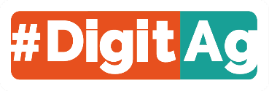 AIS interviews coding
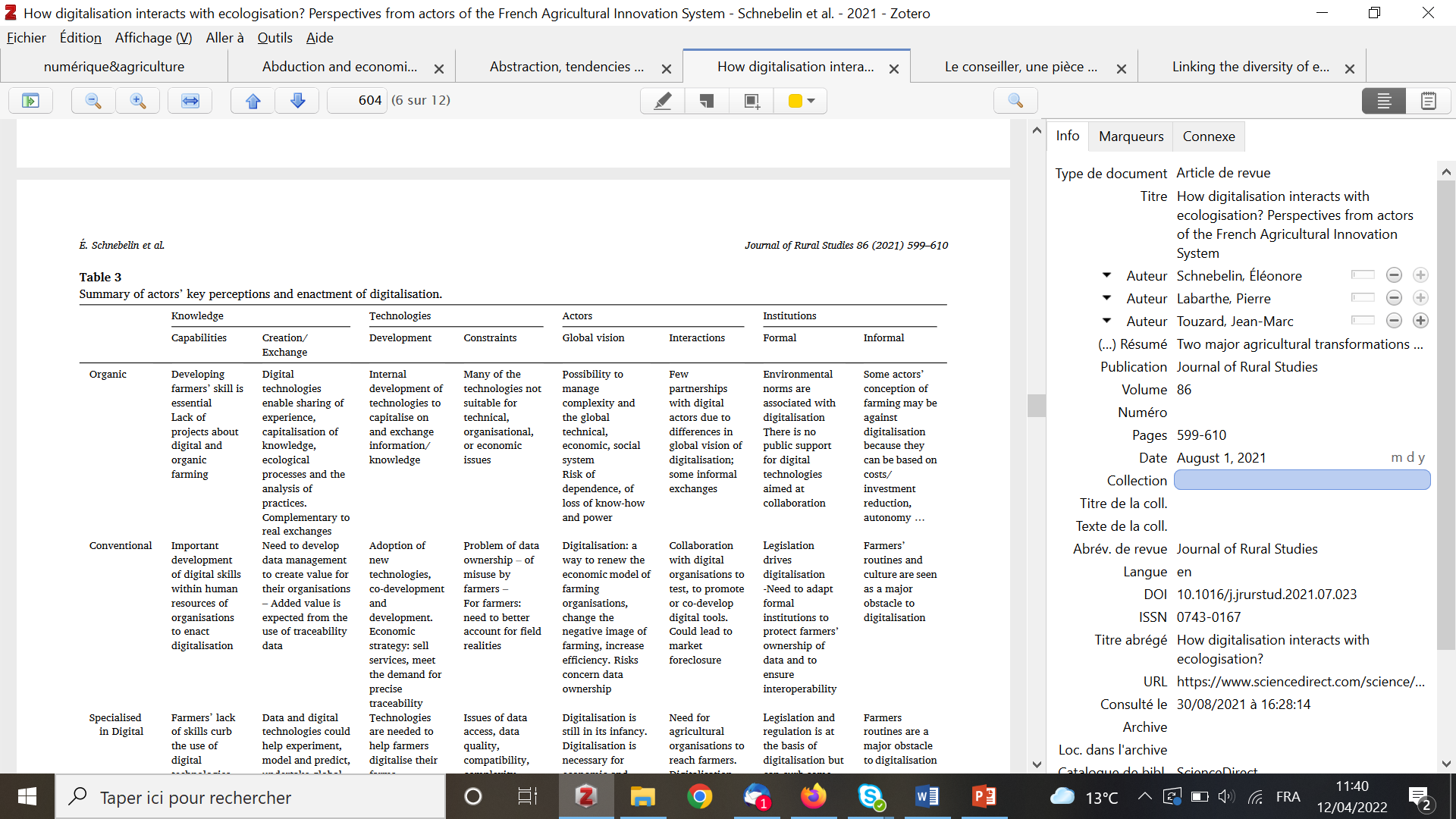 21
Conceptual framework
Heterogeneity
A diversity of paradigms
Agricultural Innovation System
Farms
Public policies - Institutions
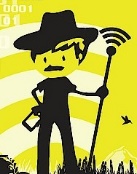 Knowledge
Actors
Technologies
Image : Pillaud, 2015
22
(Malerba, 2004)
A mixed method
98 interviews with field crop farmers in South-West France
Hierarchical cluster analysis
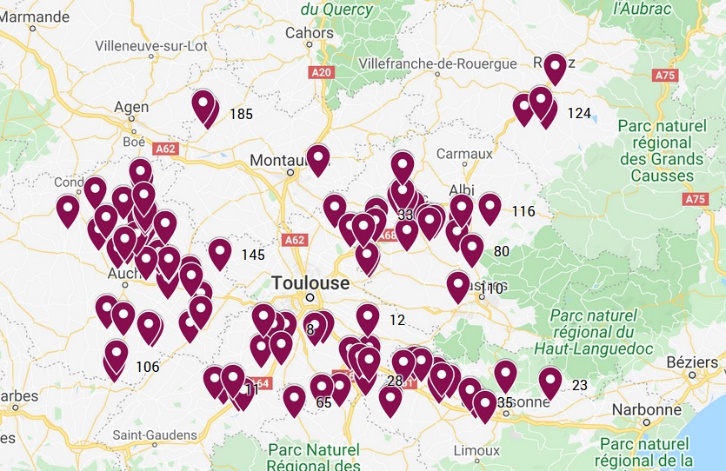 Statistical tests
Qualitative analysis of ideal-type
23
23
Farms
Linking digital use and farming models
Digital Technologies for Production (DTP) : guidance, automatic guidance, section control, connected weather station, field mapping, variable-rate technology (VRT) for fertilizers or for seeding, connected tensiometer, yield map, decision support tool for crop protection, connected irrigation technology and farm management software
Digital Technologies for information and Communication (DTC) : frequency with which the internet is used, the use or otherwise of social networks, Facebook, YouTube, specialised agronomic websites, technical institute websites, and farming press websites
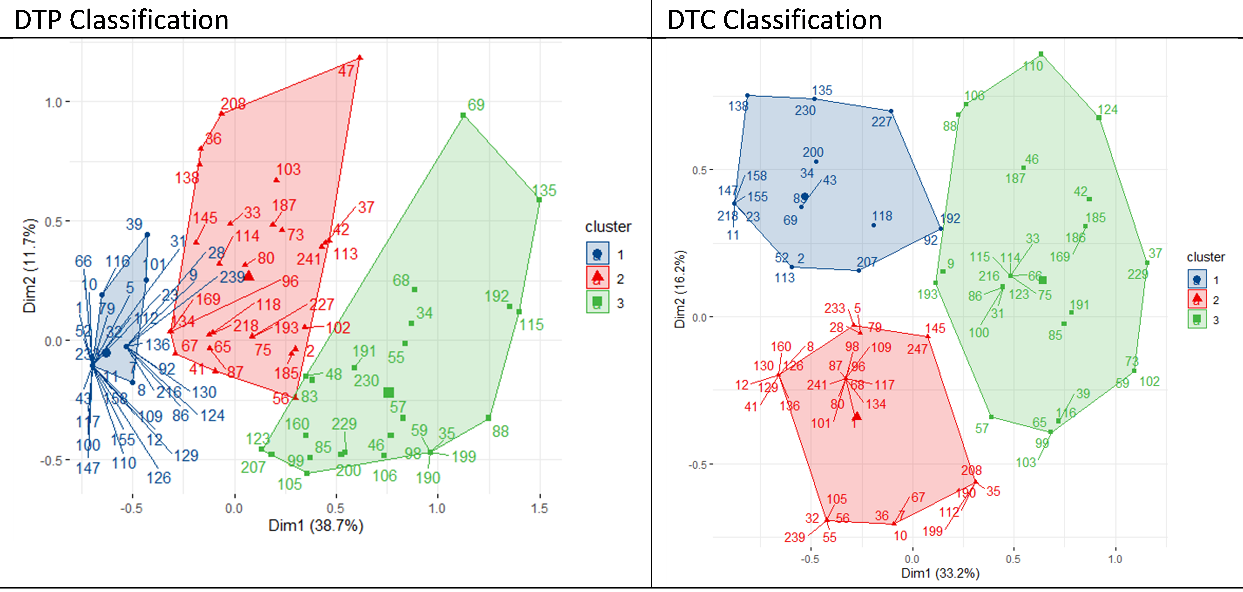 24
Cross-referencing digital use profiles
25